ДРЕСС-КОД ОБУЧАЮЩИХСЯ
Уральский государственный университет путей сообщения
Дресс-код – форма одежды, требуемая при посещении учебных и культурно-массовых мероприятий в УрГУПС.

Обучающимся, нарушившим дресс-код, сотрудники отдела охраны и преподаватели вуза имеют право сделать устное замечание, при систематическом нарушении может быть применено дисциплинарное взыскание в виде составления акта о нарушении правил внутреннего распорядка.
Отдел охраны имеет право не пустить обучающихся, нарушивших дресс-код вуза.
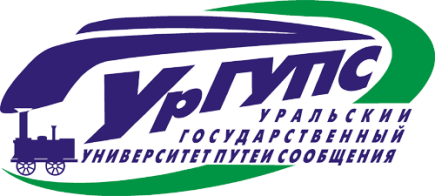 Запрещающие правила
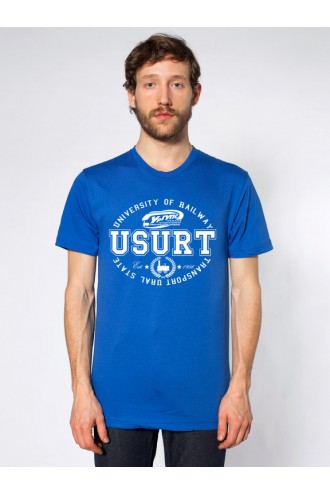 На одежде не должно быть нашивок с экстремистскими слоганами или провоцирующими межнациональную рознь, а так же с нецензурной бранью.
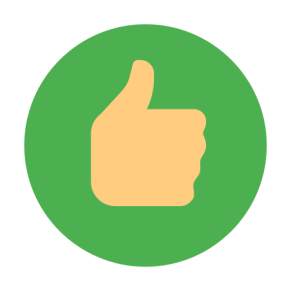 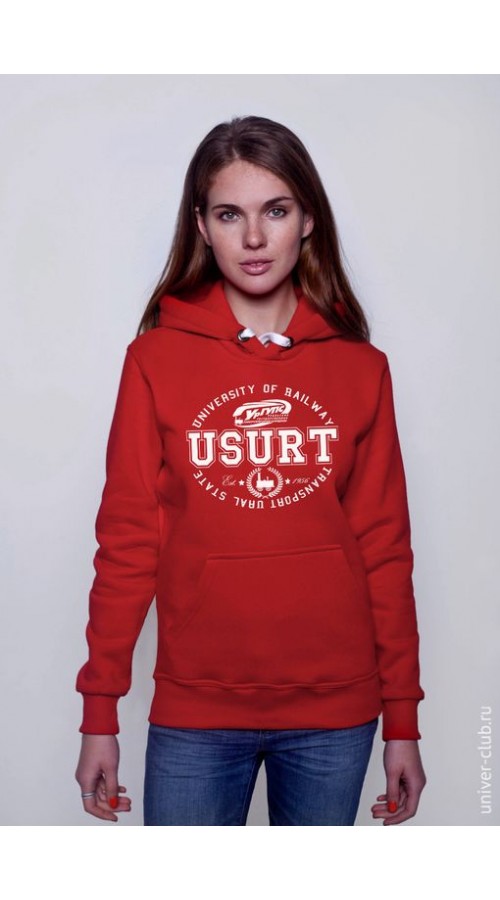 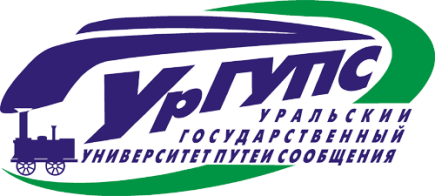 Запрещающие правила
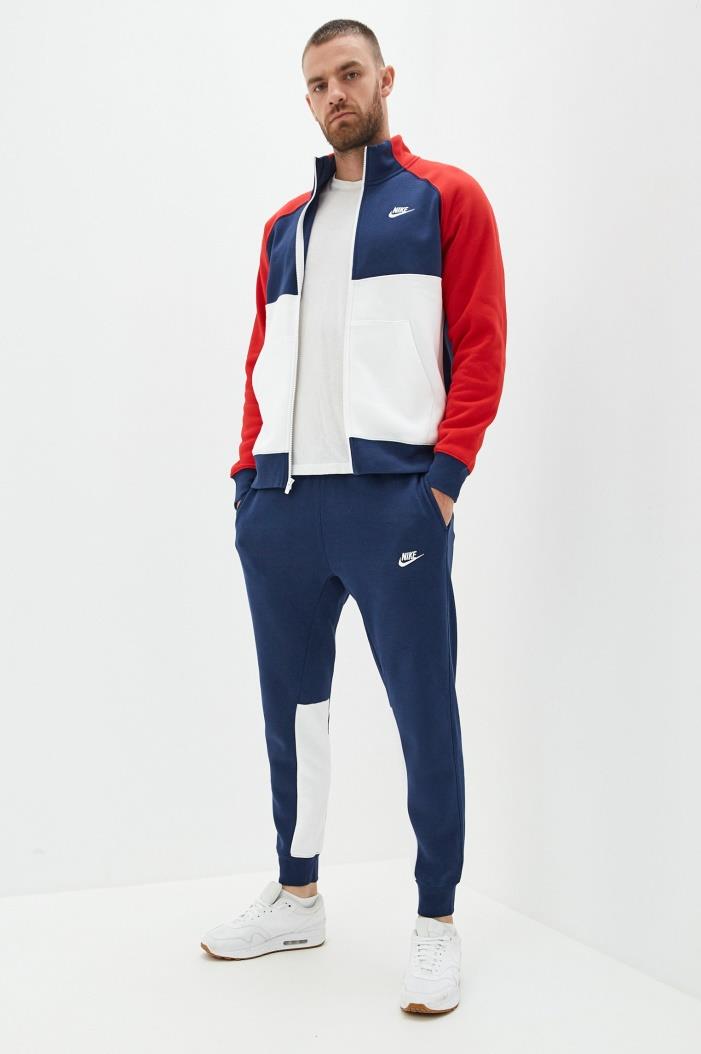 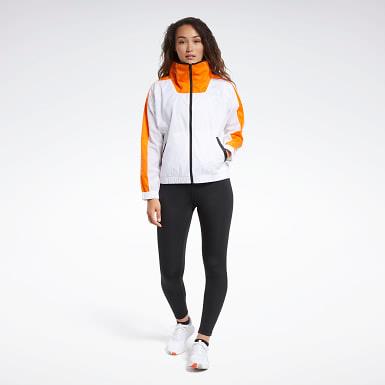 Спортивные костюмы (полностью: штаны, толстовка, кроссовки). 
За исключением занятия физкультуры в расписании и спортивно-массовых мероприятий.
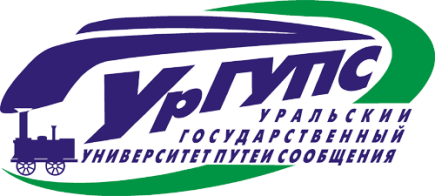 Запрещающие правила
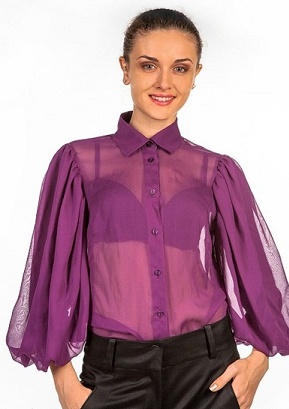 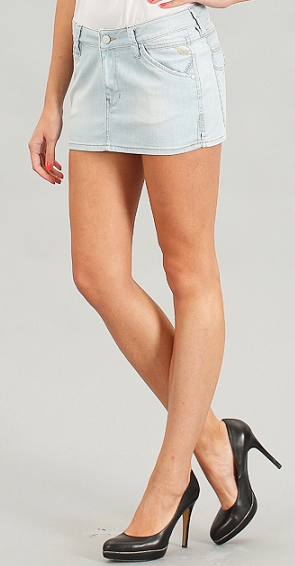 Пляжная и открытая одежда.

Короткие топы, прозрачные рубашки, туники, сланцы, шорты (включая классические), короткие юбки и пр.
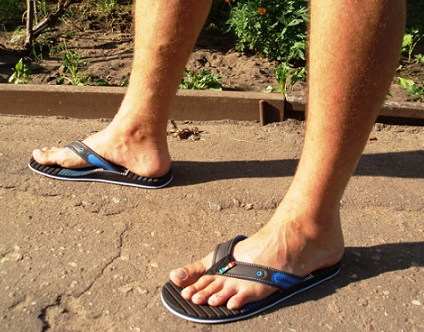 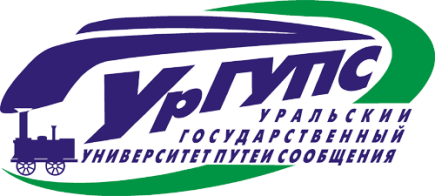 Запрещающие правила
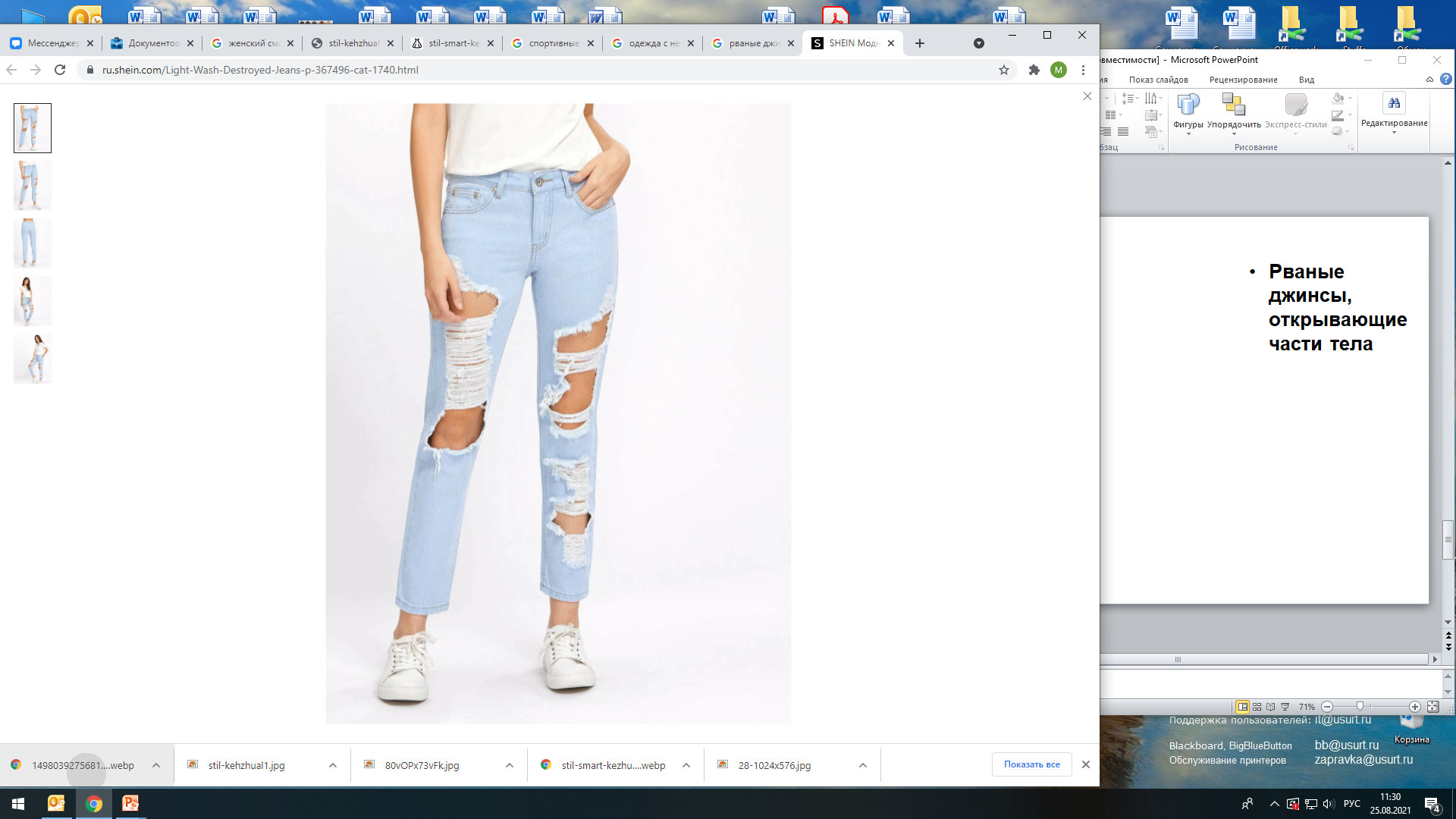 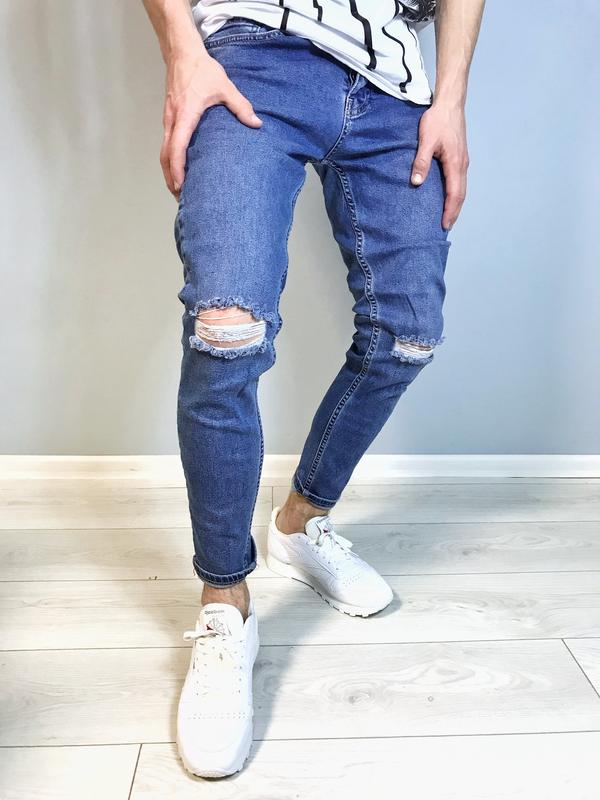 Рваные джинсы, открывающие части тела.

Джинсы с заниженной талией.
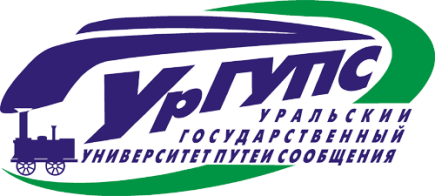 Запрещающие правила
В осенне-зимний период находиться в верхней одежде и головных уборах в вестибюле, коридорах, аудиториях и других помещениях университета.
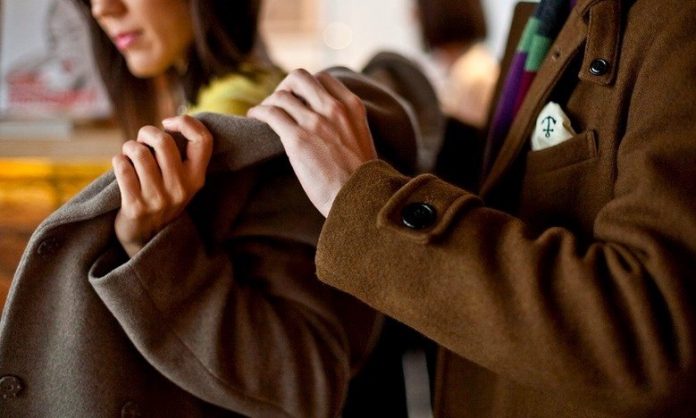 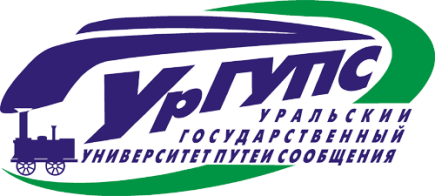 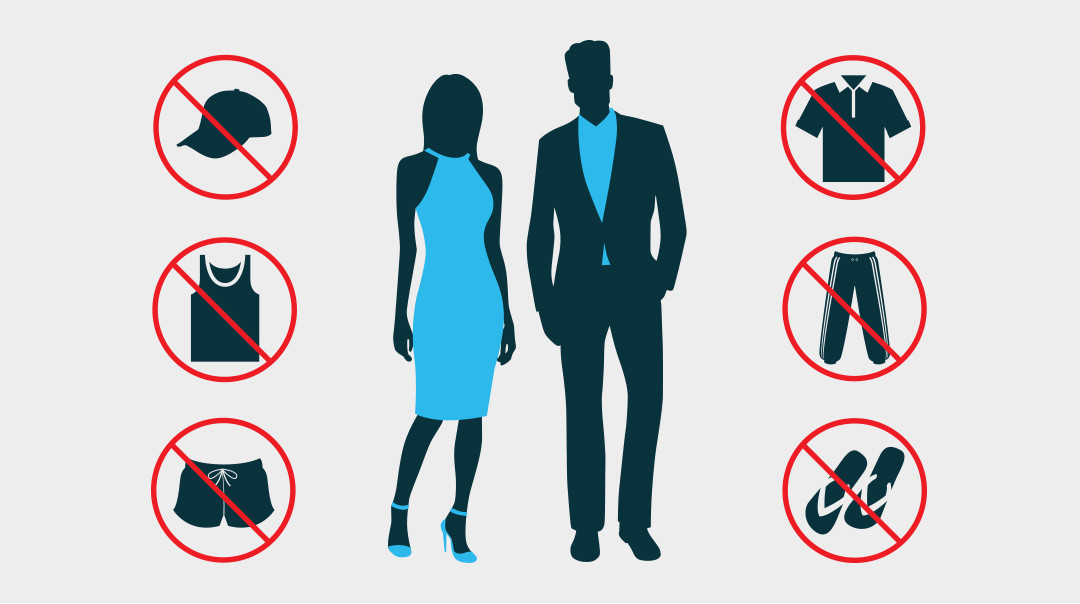 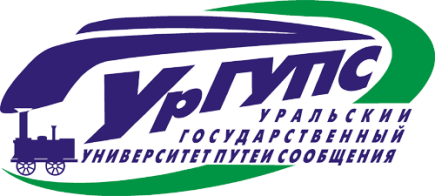 Рекомендуемый дресс-код
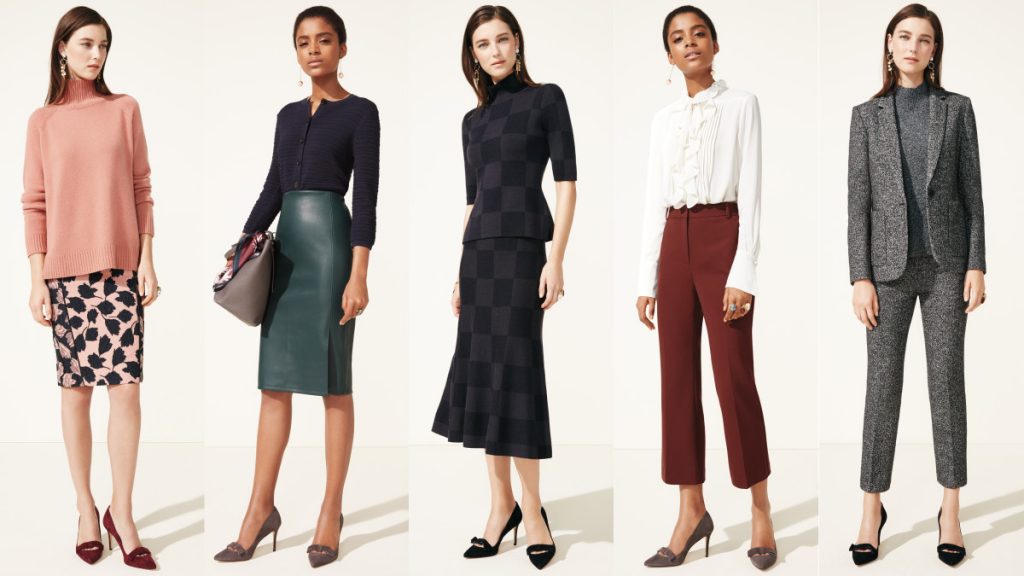 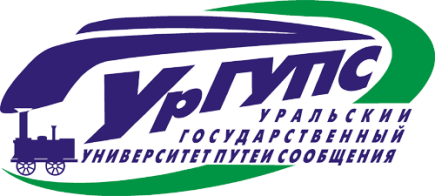 Рекомендуемый дресс-код
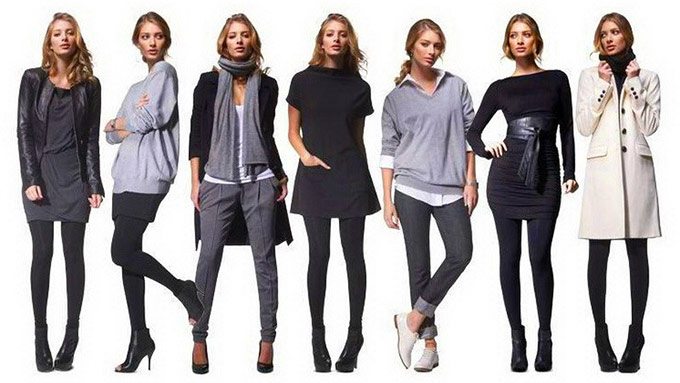 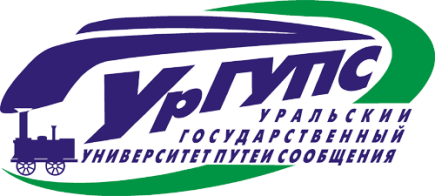 Рекомендуемый дресс-код
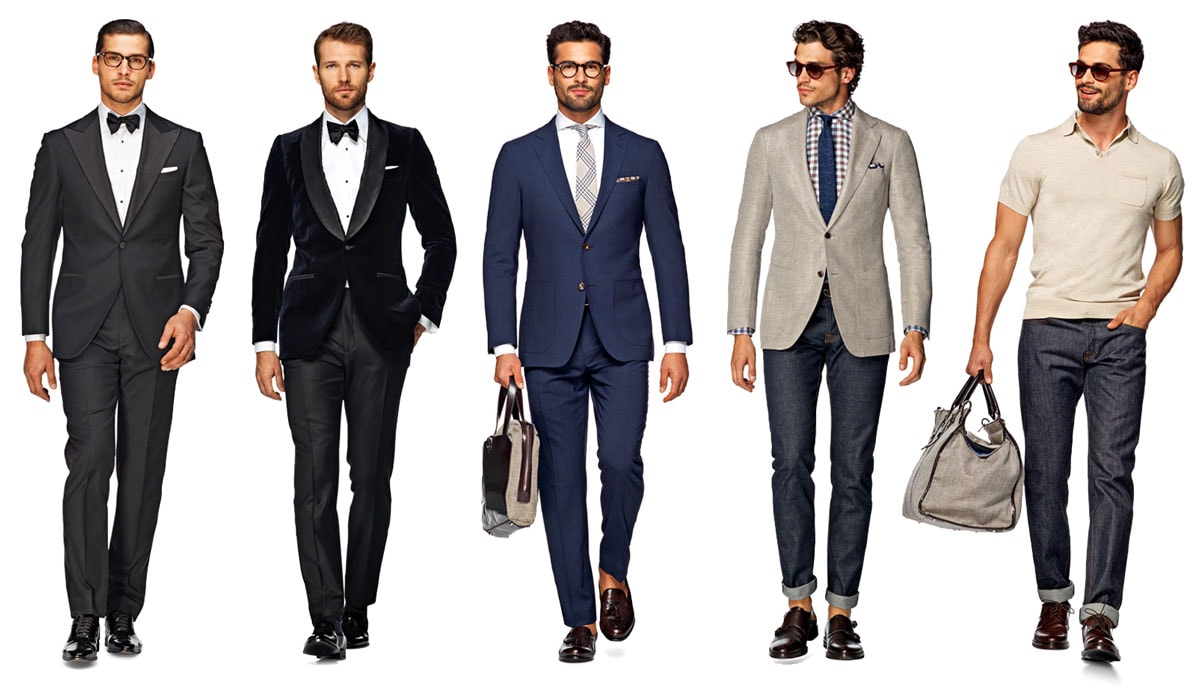 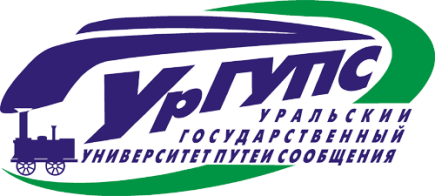 Рекомендуемый дресс-код
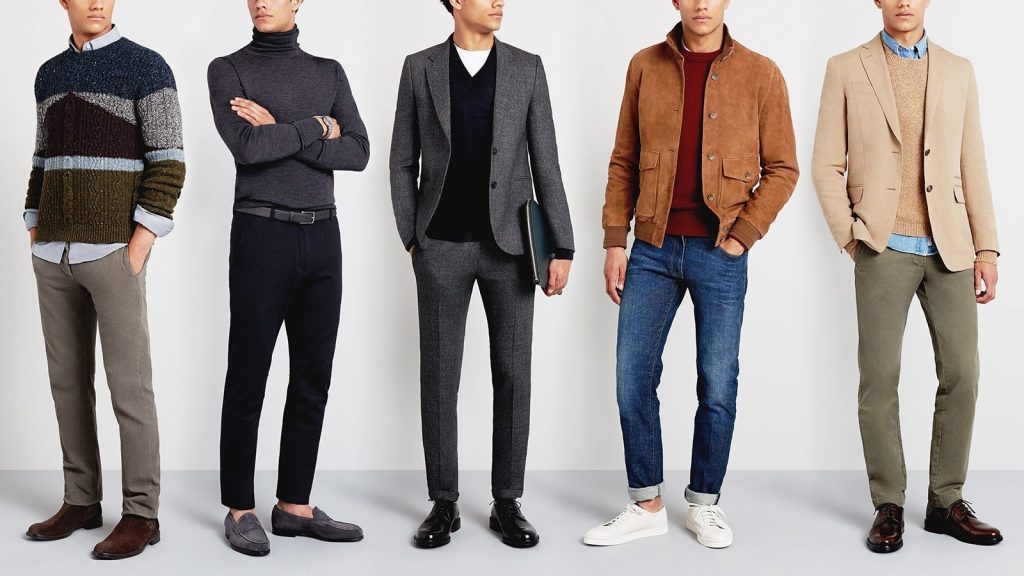 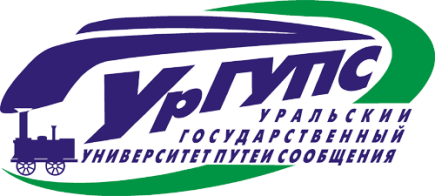 Благодарим за внимание!